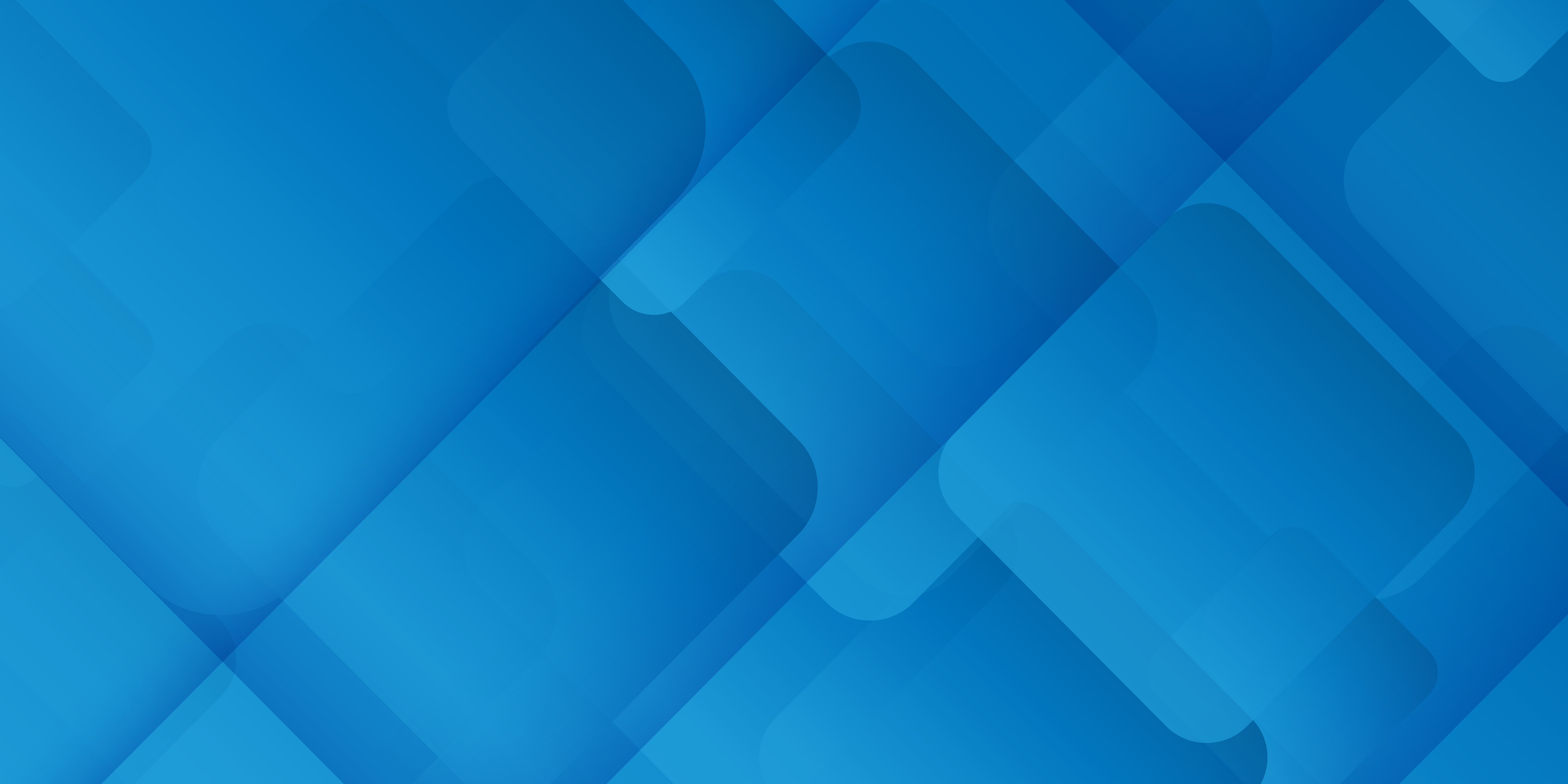 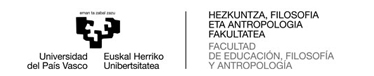 Hitzaldia
Conferencia
DETERMINANTS OF FUNCTIONAL AND PHYLOGENETIC DIVERSITY 
OF PLANT COMMUNITIES
Zdenka Lososová 
(Masaryik University, Brno, República Checa)
2021/10/06     12:00
Gradu Aretoa
Salón de Grados
JARRAIBIDEAK

- Hau funts generikoa da. Edozein irudi txerta daiteke.- Kontuan izan kutxek ez dutela irudia leku desegokian zulatzen.- Izenburuaren letren kolorea atzealdeko iruditik aterako da.
INSTRUCCIONES

- Este es un fondo genérico. Se puede insertar cualquier imagen.
- Tener en cuenta que las cajas no perforen la imagen en lugar inadecuado.
- El color de las letras del título será extraído de la imagen de fondo.